Serious Violence Workshop
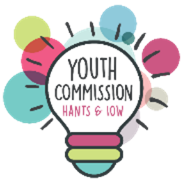 Knives
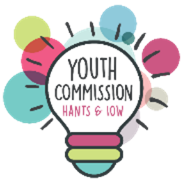 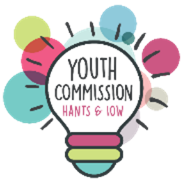 And want to make a difference
Who want to give young people a voice
Young people aged between 14 and 25
With an interest in social change
Who we are:
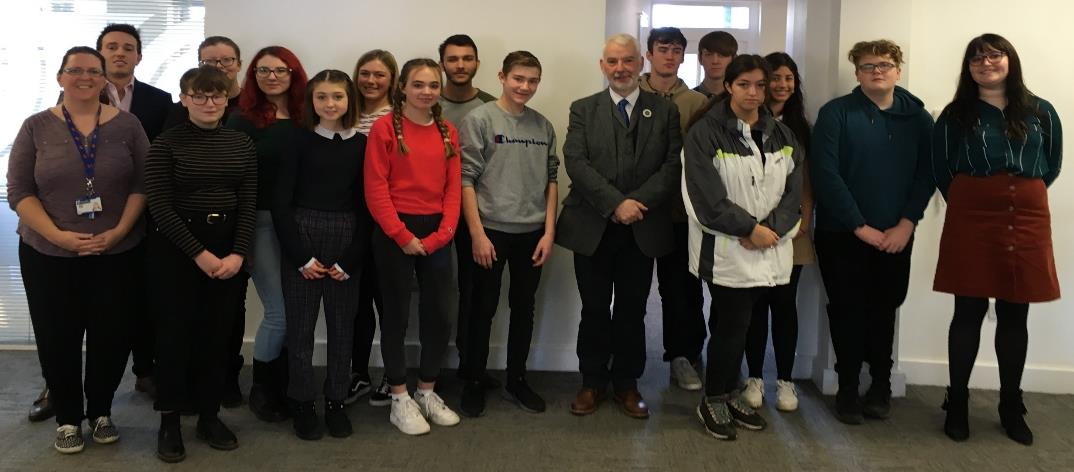 Hampshire and Isle of  Wight Youth Commission
[Speaker Notes: Introduce yourself and say how long you have been involved in the Youth Commission.

Example :  Hi my name is Casey and I am a volunteer with the OPCC. I have been involved with the Youth Commission for 6 years, from member to mentor to volunteer


The Youth Commission is a group of young people aged 14-25 from across the Hampshire Constabulary area, as members we go out and speak to other young people to get their views and opinions on our priorities linked to crime and policing.  We work along side the Police and Crime Commissioner and relay our findings back to him.]
Our 2020 Priorities
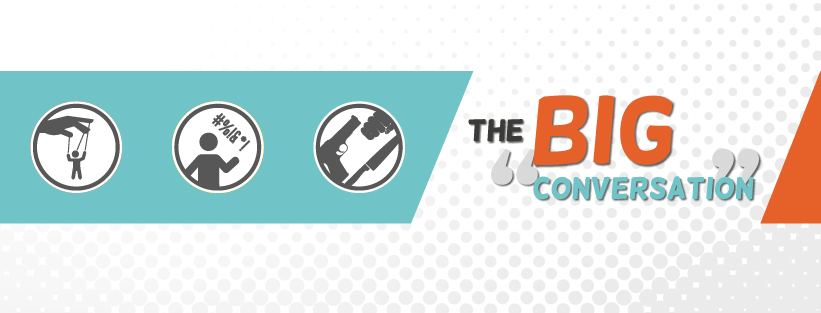 Exploitation
Hate Crime
Serious Violence
[Speaker Notes: Hate Crime
Exploitation
Serious Violence- we are here today to deliver a workshop to you around this issue, today we are going to be focusing on knives.]
Let’s talk
Knife Crime
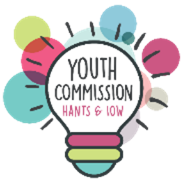 [Speaker Notes: Here today to talk to you about knife crime and give you some information around it. Knife crime is on the rise so this is a really important topic to talk about.

We are going to be doing a couple of activities throughout this session, to help give you a better understanding of this topic.]
Knives
What do you think:

Law?

Carry?

Buying?

Types of knives?

Why do people carry knives?
Statistics around knives

Knife Crime offences are at a 10 year high

NHS figures show knife related hospital admissions have risen
[Speaker Notes: Have a think whilst we do the next activity about these topics, we will go through them after the next activity.

We are now going to show you some photos of knives, I will say the name of each knife then I will ask you to put your hand up if you think it is legal, then I will ask you to put your hand up if you think it is illegal.]
Activity
Look at the following pictures of knives and 
guess what its name is and 
whether it is illegal or legal
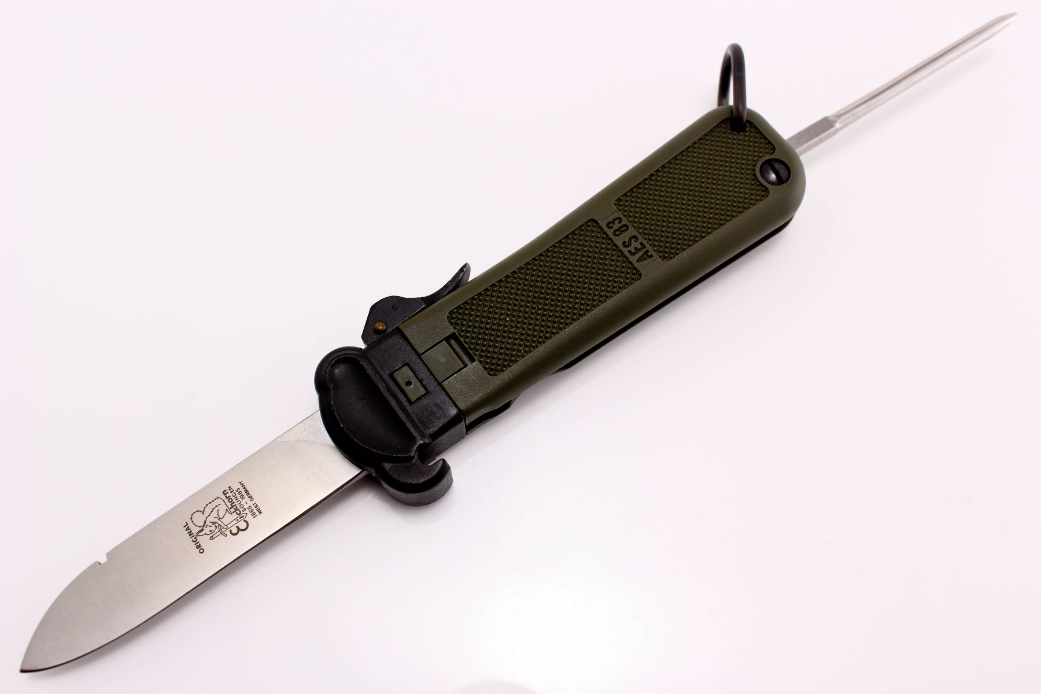 Gravity Knife –    this is illegal
[Speaker Notes: Gravity Knife

Old military knife, push a button and the knife slides out from the handle and locks in place, spike at the end is for untying knots on a Para shoot.

This knife is ILLEGAL]
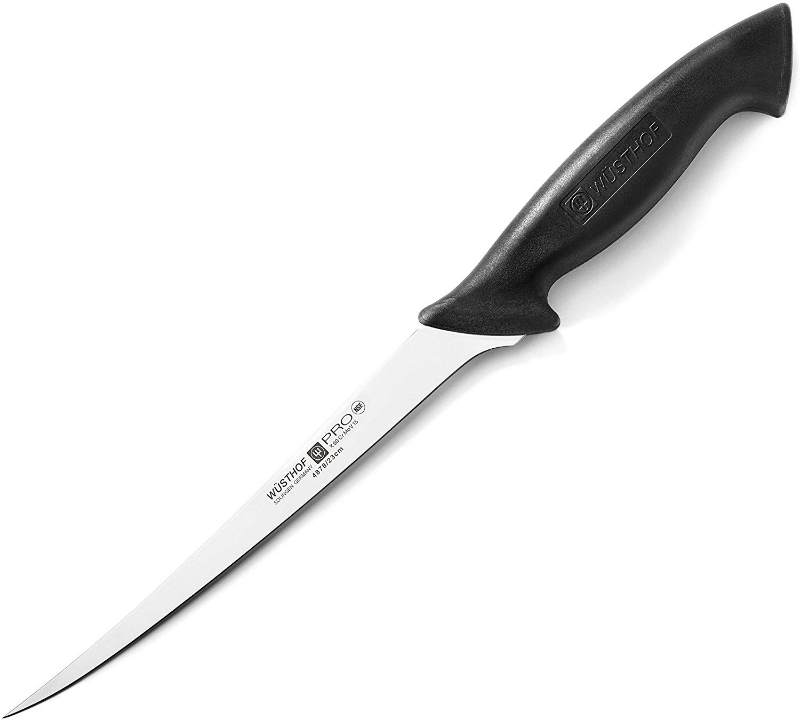 Fish fillet knife - is LEGAL
[Speaker Notes: Fish fillet knife, found in kitchens

This knife is LEGAL]
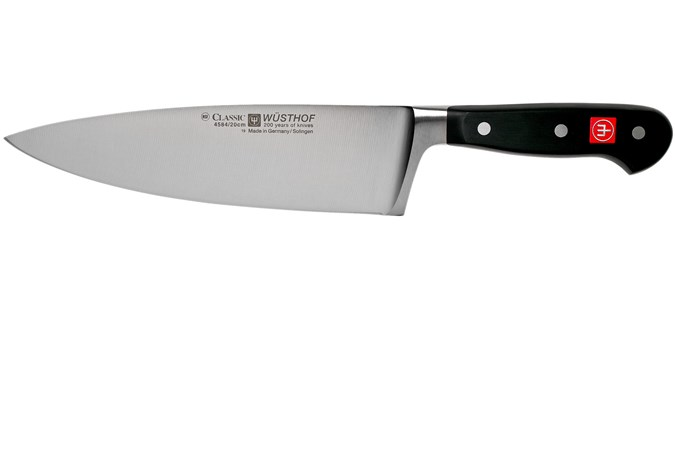 Kitchen Knife – is legal
[Speaker Notes: Kitchen Knife

This knife is LEGAL]
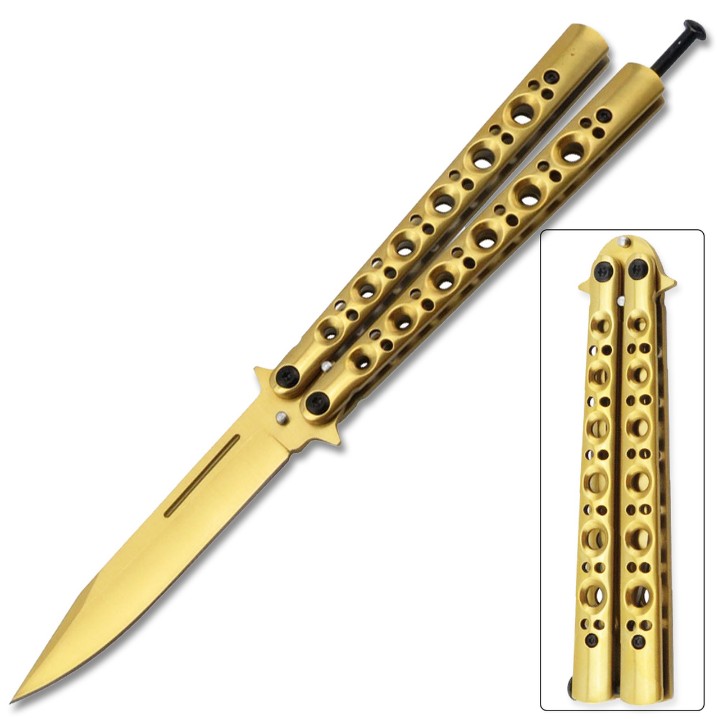 Butterfly Knife – this is illegal
[Speaker Notes: Butterfly Knife

This knife is ILLEGAL]
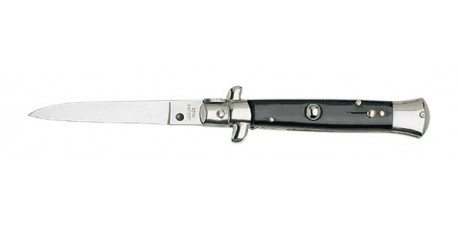 Flick knife – this is illegal
[Speaker Notes: Flick knife

This knife is ILLEGAL]
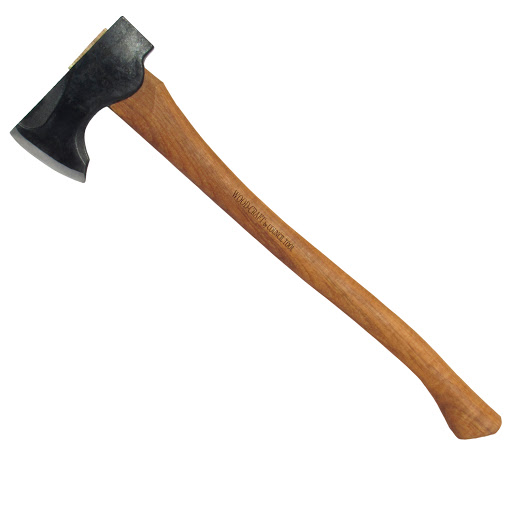 Axe – this is legal
[Speaker Notes: Axe

This is LEGAL]
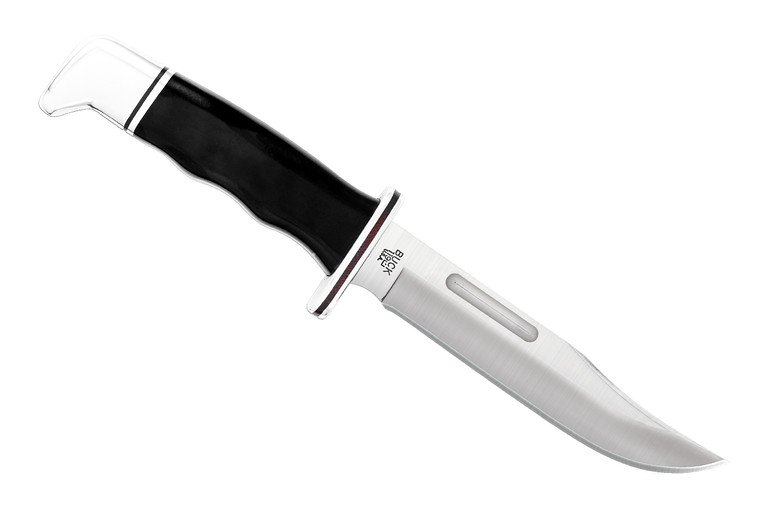 Buck knife – this is legal
[Speaker Notes: Buck knife

This knife is LEGAL]
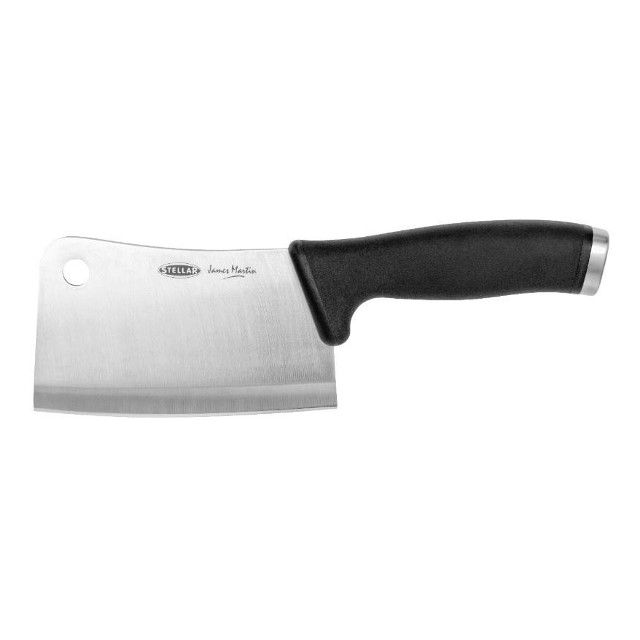 Meat cleaver 

This knife is LEGAL
[Speaker Notes: Meat cleaver 

This knife is LEGAL]
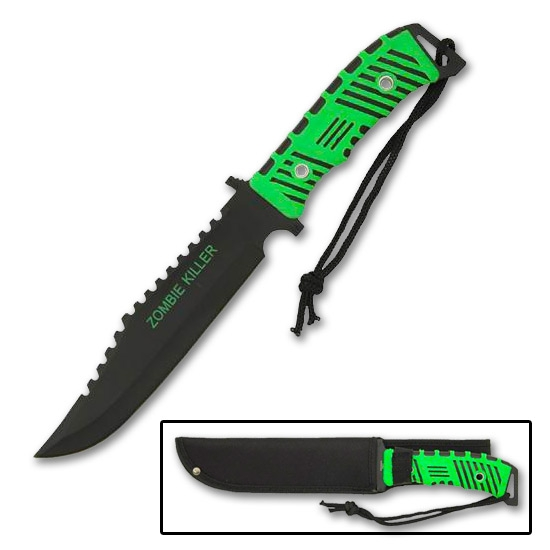 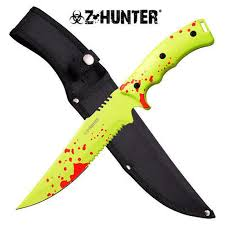 Zombie knife - This knife is ILLEGAL
[Speaker Notes: Zombie knife

This knife is ILLEGAL]
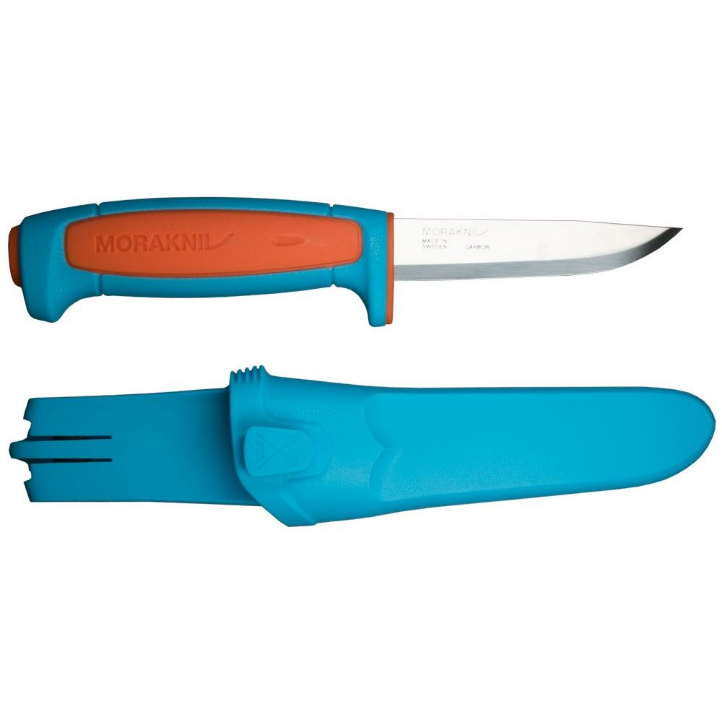 Bushcraft knife - this knife is LEGAL
[Speaker Notes: Bushcraft knife

This knife is LEGAL

Not all knives are illegal, it doesn’t matter about the size of the blade, its all to do with if the knife got made for a purpose.]
Legal or illegal
A knife is legal if was created for a specific/legal purpose i.e. cooking, fishing

Examples of good reasons to carry a knife or weapon in public can include:
taking knives you use at work to and from work
taking it to a gallery or museum to be exhibited
if it’ll be used for theatre, film, television, historical reenactment or religious purposes, for example the kirpan some Sikhs carry
if it’ll be used in a demonstration or to teach someone how to use it
Law
It is illegal to:

Sell a knife to anyone under 18, unless it has a folding blade 3 inches long (7.62 cm) or less

Carrying a knife in public without good reason, unless it has a folding blade with a cutting edge 3 inches or less

Carry, buy or sell any type of banned knife

Use any knife in a threatening way (even a legal knife)
Why young people
carry knives
County Lines – Organised drug networks

Gang affiliation – Protection / status

Media attention / glamorisation

Fear of crime – Being attacked / self protection

Victim of bullying – Self-protection

Peer pressure – Perception that most people carry knives
[Speaker Notes: In groups please look at the reasons why young people carry knives]
Consequences
Death
Injury

Prison

Fine

Criminal Record

Restricted Job Opportunities

Families – where does it end?
[Speaker Notes: In groups please think about what the consequences could be for carrying knives]
Impact
[Speaker Notes: Eastenders real life stories around knife crime]
Solutions
What can be done to tackle the issues around knife crime? 

Come up with some ideas
[Speaker Notes: In groups
Then feedback

So my next challenge for you is in groups of around 4, I want you to choose 5 words that you think describes Crimestoppers. There is a list of words for you to choose from on the next slide. Can you choose the correct 5 words that describe Crimestoppers, there will be a prize for the group with the highest score.]
What is Crimestoppers ?
Choose 5 words that describe Crimestoppers…
Police
0800 555111
Charity
For 18+
Crimewatch
Government
Local Council
Confidential
Rewards
Batman
24/7
Vigilante Crimefighters
Anonymous
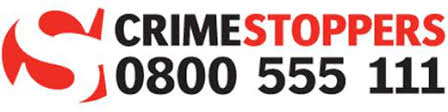 Answers
Charity
Anonymous
0800 555111
24/7
Rewards
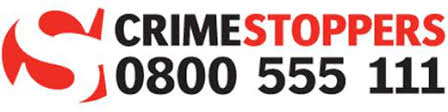 [Speaker Notes: The correct 5 words that describe what Crimestoppers are:

Charity
0800 555111
24/7
Anonymous
Rewards]
Reporting
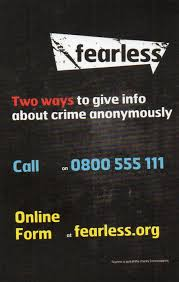 If you know anyone who carries knives you can report it anonymously at fearless.org

Always phone 999 in an emergency situation.
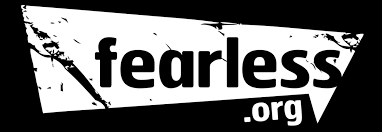 [Speaker Notes: 999
101
Online https://www.hampshire.police.uk/ro/report/ocr/how-to-report-a-crime/]
Big Conversation
Thank you for participating in the workshop, we hope you found it interactive and useful.

We have got one final task for you to complete, please can everyone  complete our big conversation survey;

www.surveygizmo.eu/s3/90201150/Youth-Commission-Big-Conversation-2020
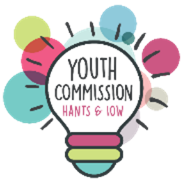